Towards Defining and Mainstreaming “Made in Africa Evaluation.”#Eval2018
OLADAYO OMOSA (Doctoral Candidate)
&
THOMAS ARCHIBALD (Assistant Professor)

Agricultural, Leadership, & Community Education
Virginia tech
November 3, 2018
AEA2018, Cleveland, Ohio
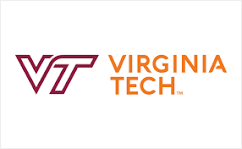 Background/Problem
Before we start talking, let us decide what we are talking about.

−Socrates, in Plato’s Phaedrus
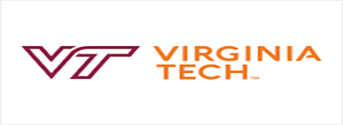 Background/Problem
Two-Pronged:
 Instrumental Grounds: Imported Western evaluation methods may in fact lack validity and lead to bad development outcomes

     Symbolic Grounds: May reify subjugation and cultural hegemony, in the vein of neo-imperialism and the ‘colonization of the minds.’

    Problem addressed in recent years through the development of the “Made in Africa Evaluation” (MAE)  concept.
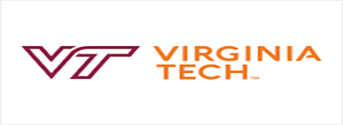 MAE/CRE Concept
MAE is described as the promotion and adaptation of an African-rooted evaluation framework by identifying and developing a uniquely African approach to evaluation.

 MAE has conceptual and practical Overlap with Cultural Responsive Evaluation (CRE)

 Chilisa’s (2015) synthesis paper moved the field towards conceptualizing MAE to prevent it from becoming an empty buzzword.

 However, her efforts fell short of offering a concise definition around which some consensus may arise.  As such, there is a need to more clearly define MAE.
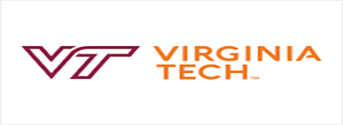 Purpose of Study
Building on Chilisa’s foundational work, the purpose of this study is twofold: 

 To develop a consensus on the definition of MAE.
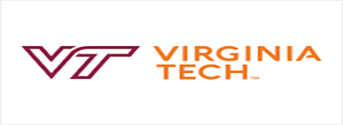 Research Questions
Overall, the study aims to address the following research questions:
 
 How do thought leaders in African evaluation define Made in Africa Evaluation?
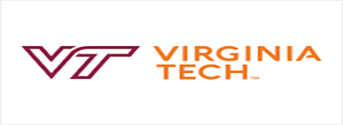 The African Evaluation Tree Metaphor
Figure 1: The African Evaluation Tree Metaphor Adapt
from Chilisa 2015
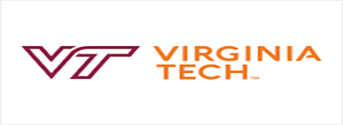 Methods
Multiple Methods  Approach
 Common evaluation concepts/ideas related to CRE are identified
 MAE journal articles/literature are identified and selected
 The identified ideas was used as evaluative lens (Conceptual/Concept Analysis).
 Delphi Technique will be used to build consensus
 17 Participants purposively selected (subject to their willingness to participate)
 7 Participants responded and participated
 Participants email was obtained from publicly available databases.
 Stages of the Delphi Technique: 
 Round One Questionnaire
 Round One Follow-Up
 Round Two Questionnaire
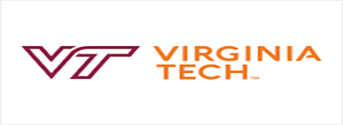 Table 1: Common Concepts/ideas Associated with CRE
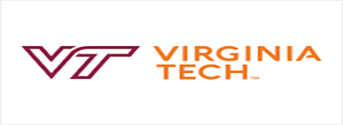 Table 2: Source/Description of Literature for the Conceptual Analysis
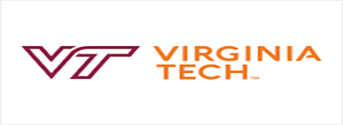 Table 3: Adapted/Excerpted statements to be Rated (with their Sources)
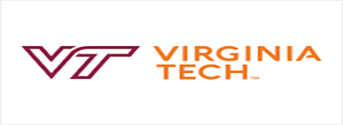 Table 4: Rating Form For Round One Questionnaire
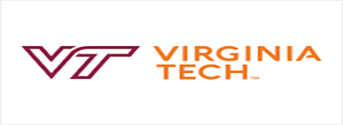 Table 5: Suggested Definition of MAE by Participants
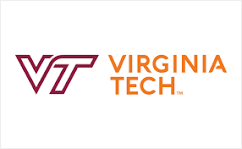 Analysis Plan for Round One Delphi
Statements with higher mean than the averaged mean of all the statements is considered more important than statements whose mean ratings are less than the averaged mean.

 These categories of statements fall into the quadrants I and III in figure 2 below. 

 Typically, these are statements with high means. 

 For this study, consensus is defined as the extent to which agreement had been reached about an item level of importance on an individual survey
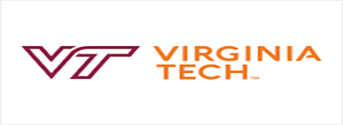 Analysis Cont’d
Also, using excel, the variance of the rating for each statement is calculated and also the average variance will be calculated.
 For this study, the averaged variance forms the guiding post or criteria to form a consensus on an item. 
 Consensus is reached if a statement’s variance is less than the averaged variance of all the statements rated in that round.
 Conversely, a dissensus remains if a statement’s variance is greater than the averaged variance of all the statements rated.
 Typically, statements with a very low variance show that there is a consensus. This is because there is a very little deviation from the mean.
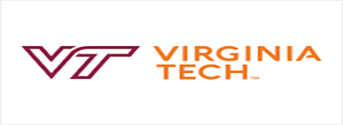 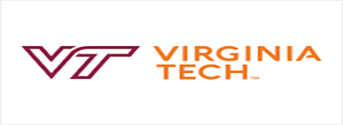 Figure 2: Possible Categories of Statements with Respect to Averaged Mean and Variability
Table 6: Summary Statistics of all the Statements
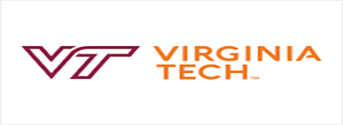 Table 7:Summary Statistics of five Statements on Which Consensus Has Been Reached in Round One
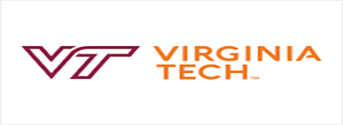 Table 8: Overview of statements to be Rated in Round Two
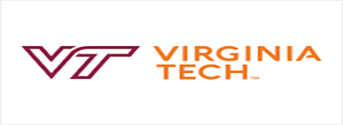 Table 9: Overview of Statements to be Rated in Round Two Contd.
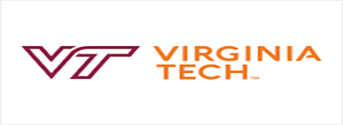 THANK YOU


QUESTIONS, COMMENTS,  SUGGESTIONS, & FINAL THOUGHTS
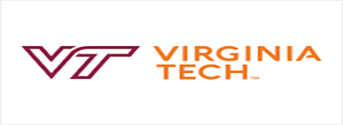